Chapter 8
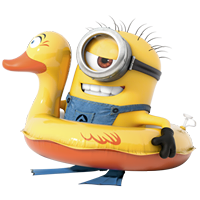 How many tens are in the sum?

			20 + 40 =
60
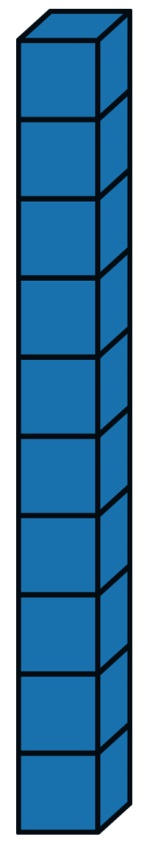 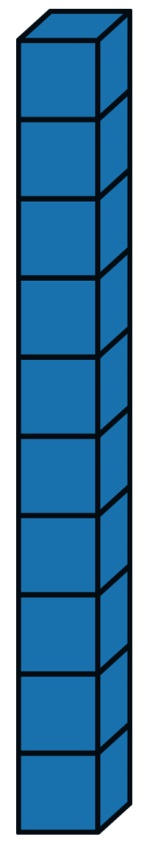 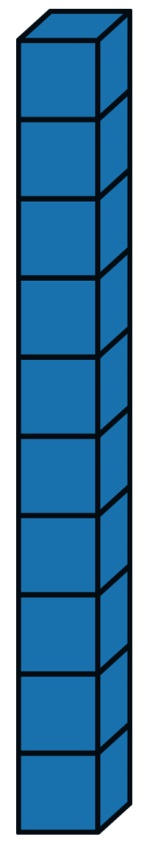 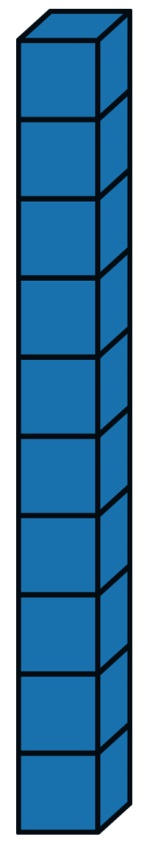 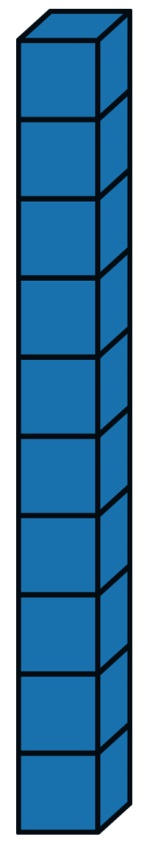 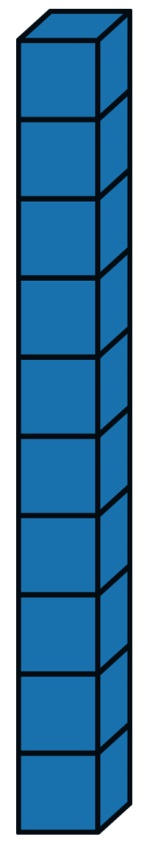 What is the sum?

			50 + 30 =
80
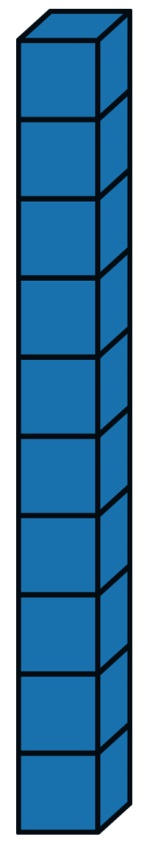 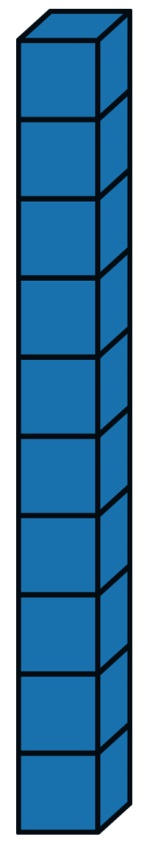 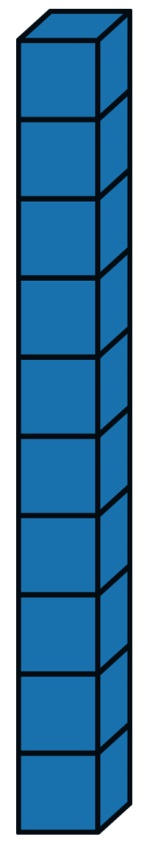 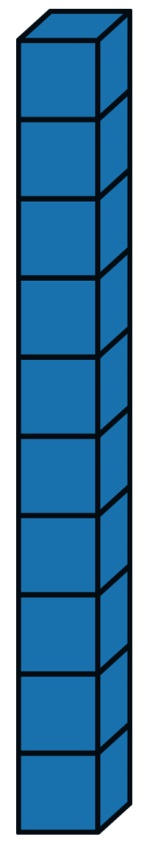 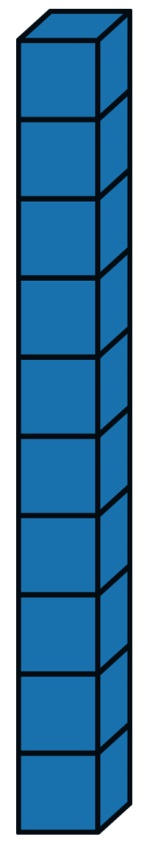 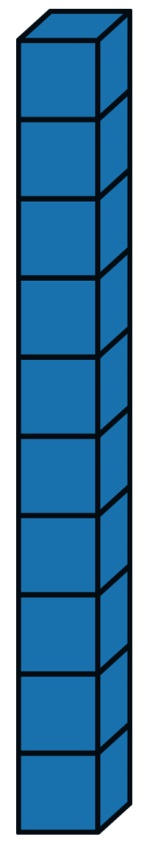 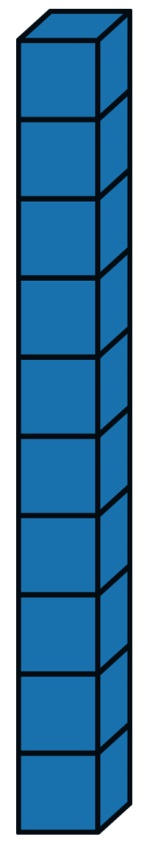 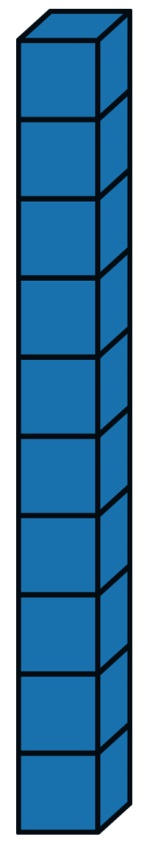 What is the sum?

			40 + 60 =
100
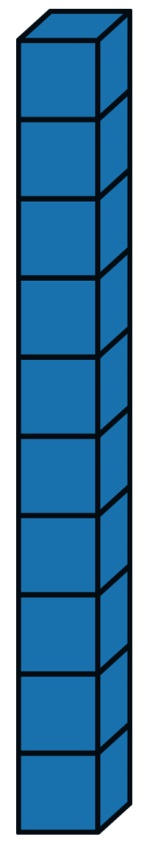 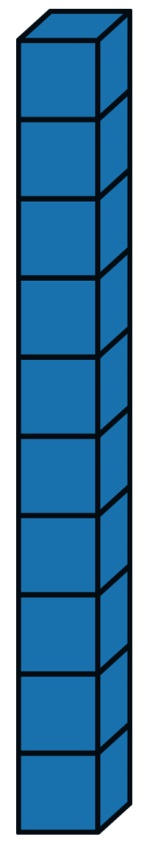 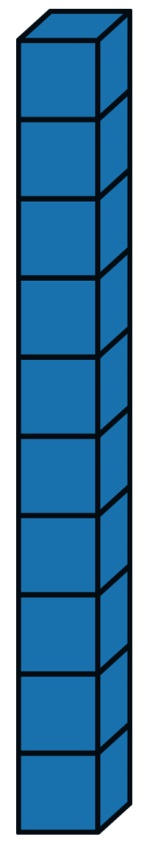 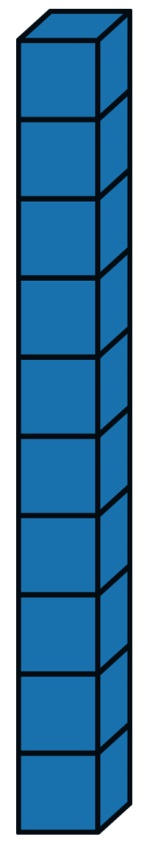 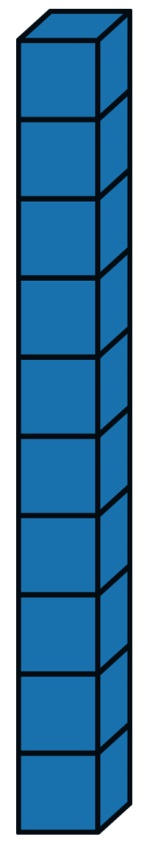 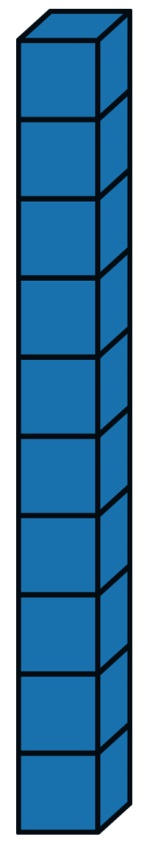 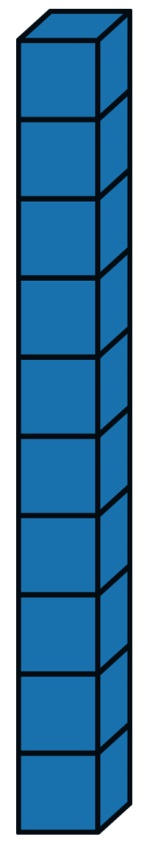 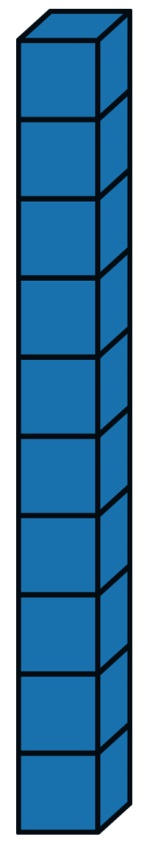 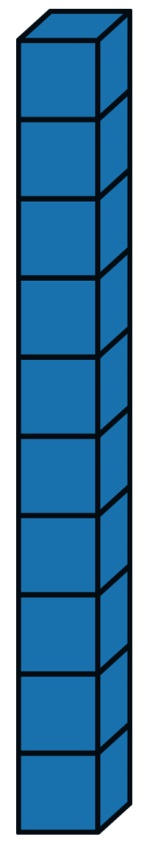 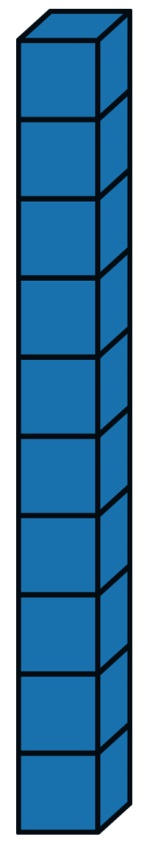 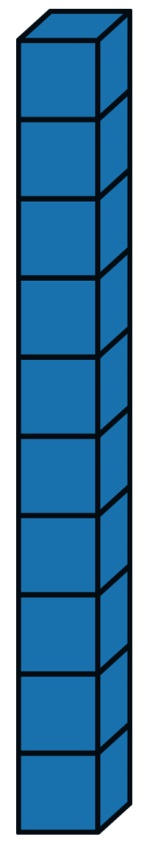 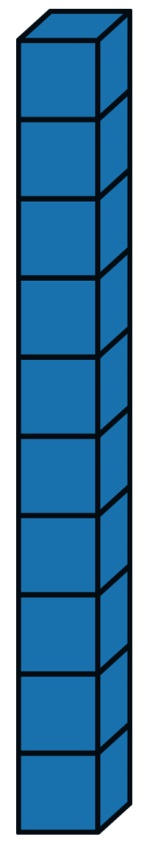 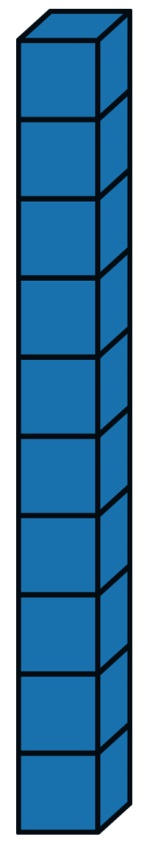 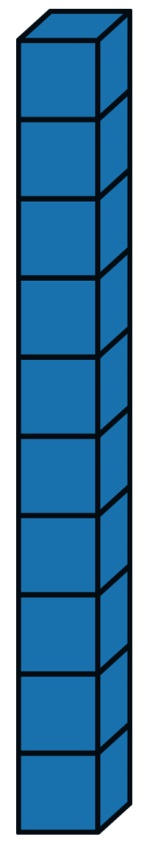 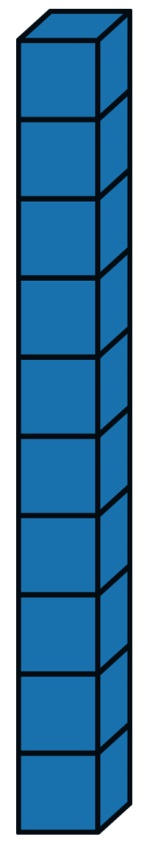 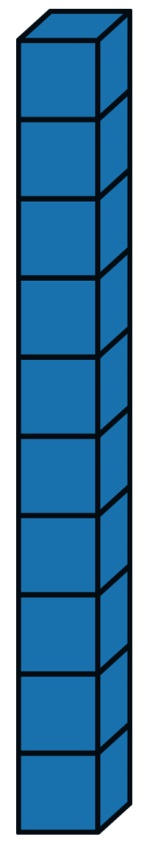 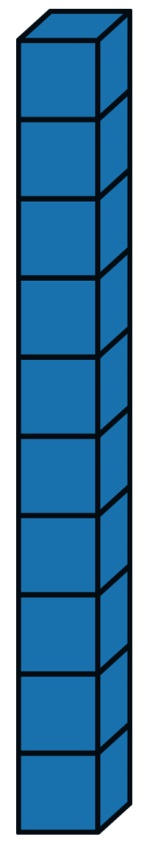 What is the sum?

			6 + 5 = _____
 17
 11
14
10
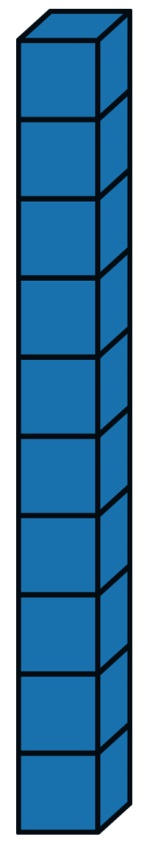 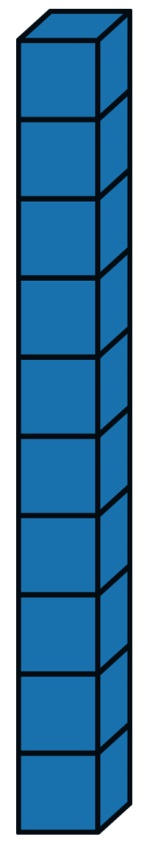 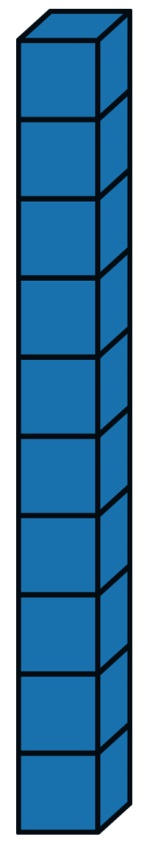 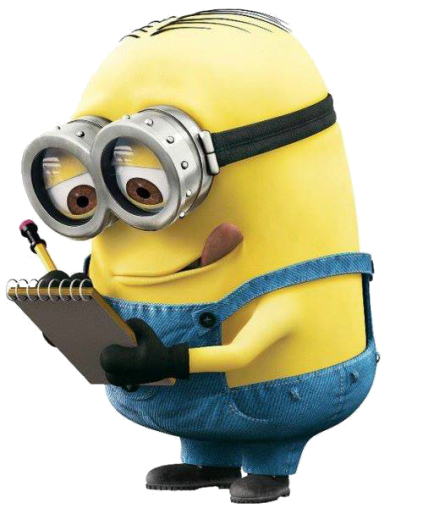 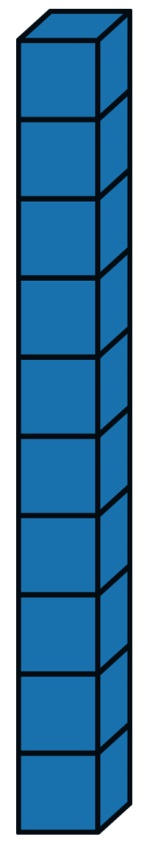 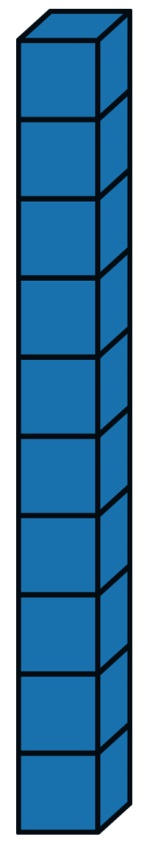 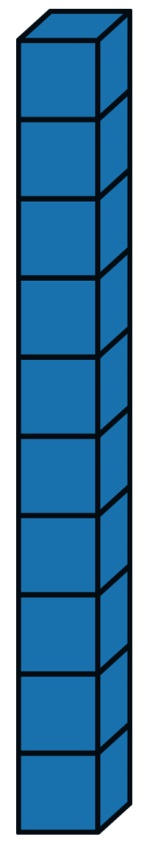 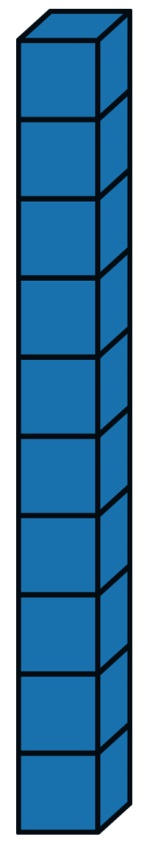 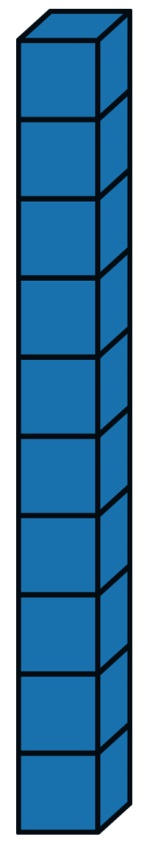 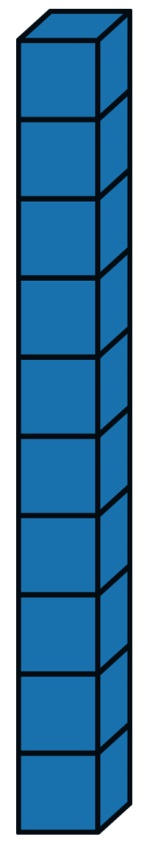 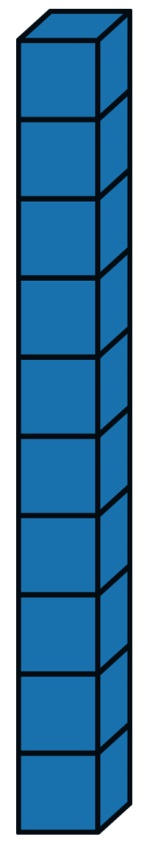 What is the difference?

			13 - 3 = _____
 19
 16
11
10
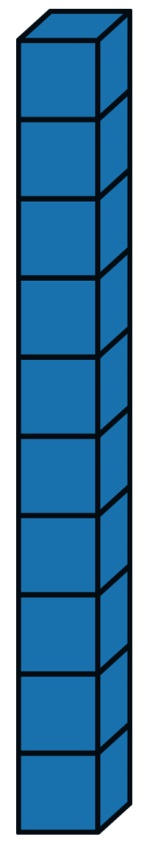 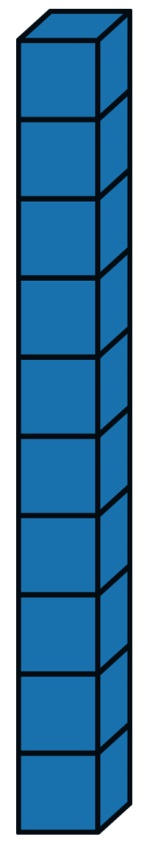 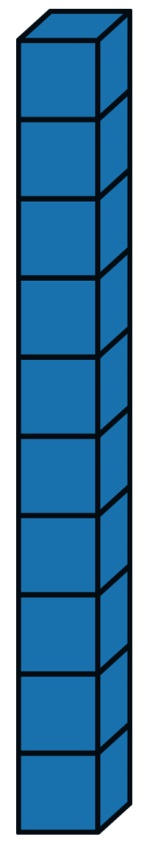 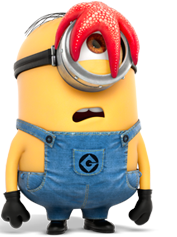 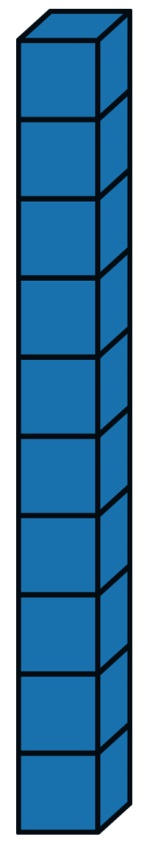 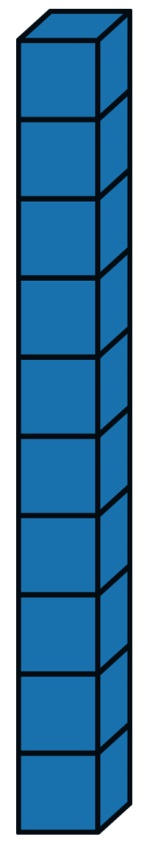 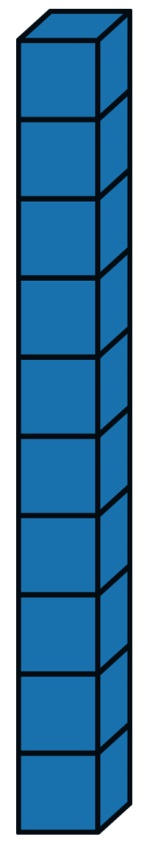 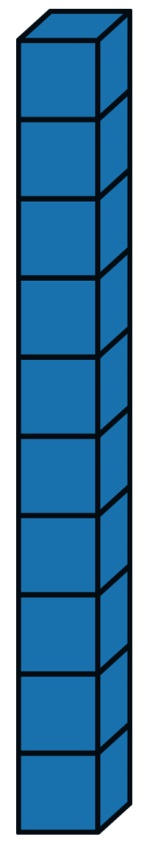 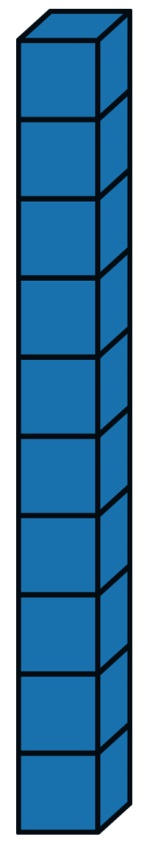 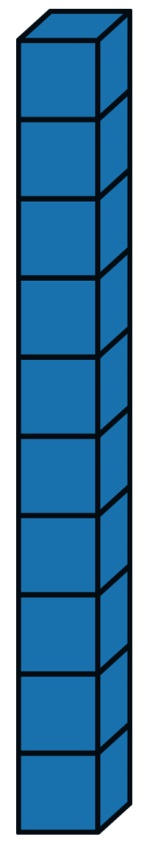 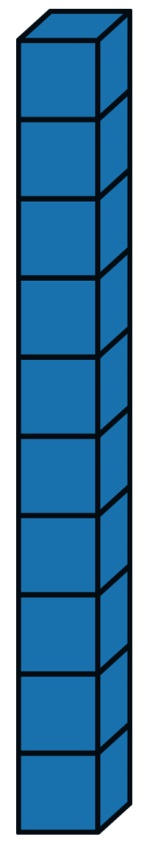 What is the sum?
				
				10
			    +   4
			
 14
 9
4
13
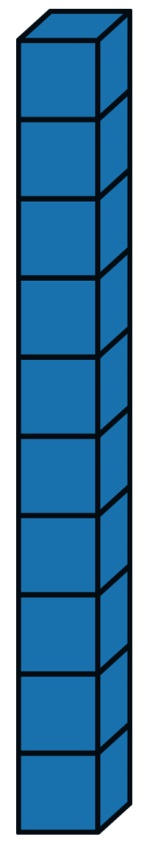 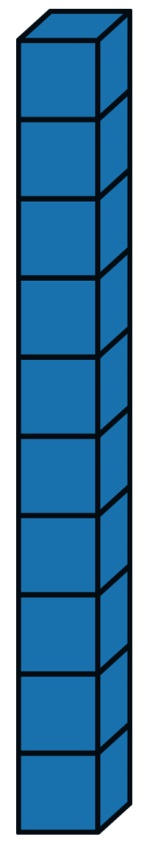 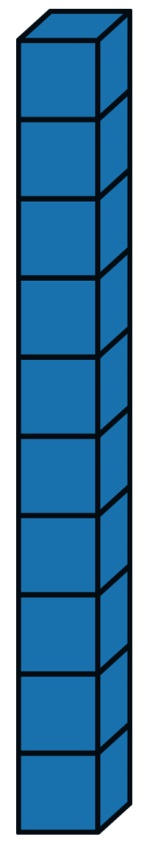 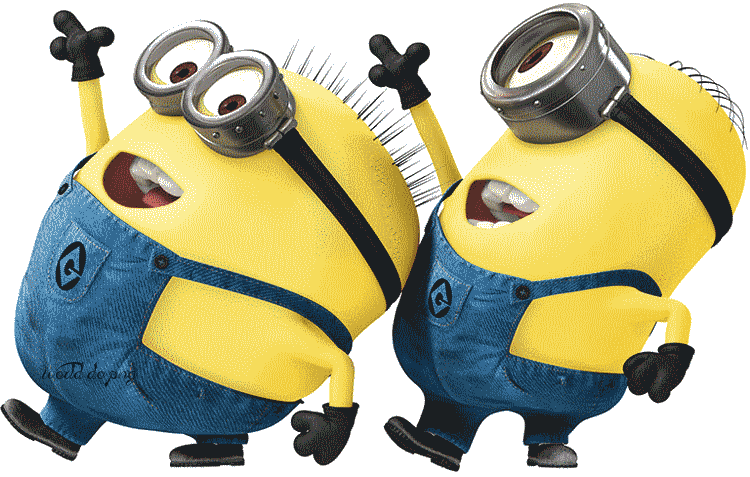 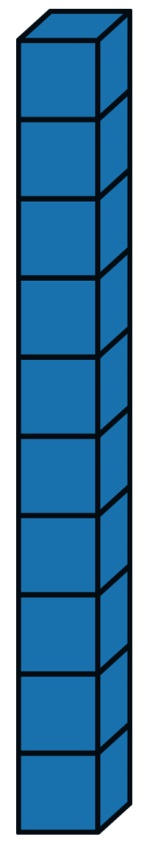 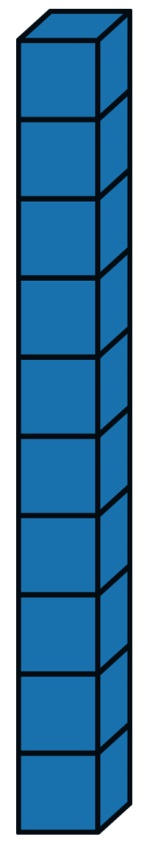 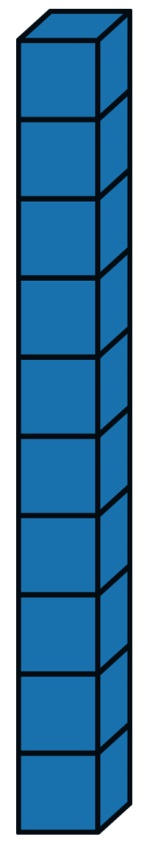 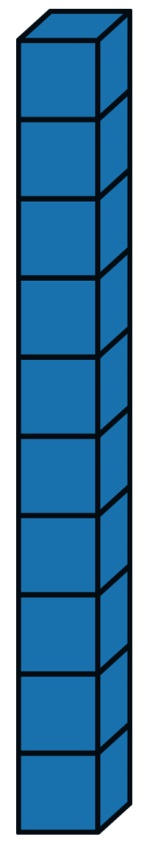 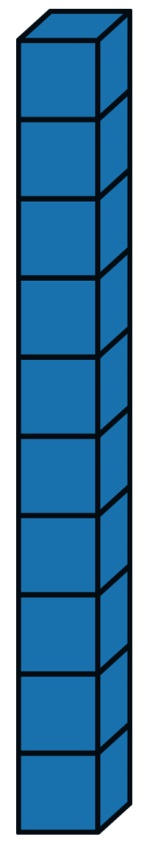 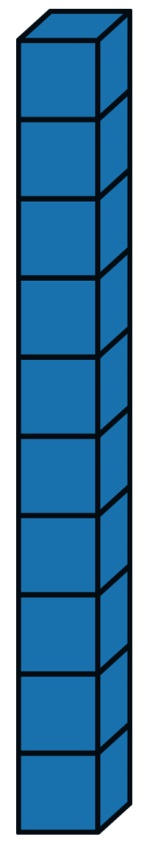 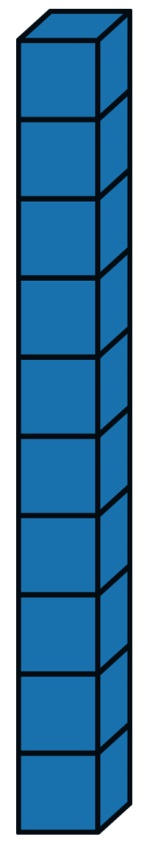 How many tens are in the difference?
				
		         60 – 50 = ?



 11tens
 7 tens
1 ten
10 tens
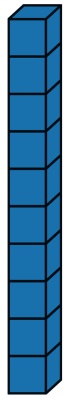 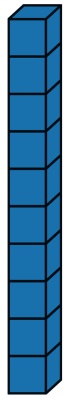 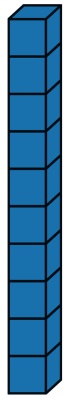 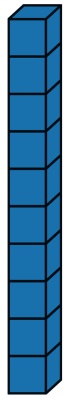 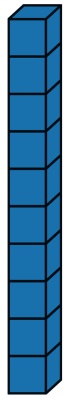 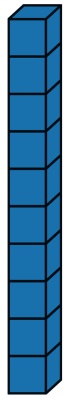 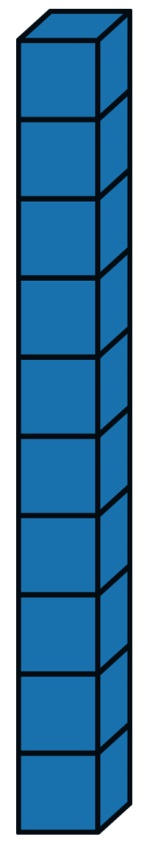 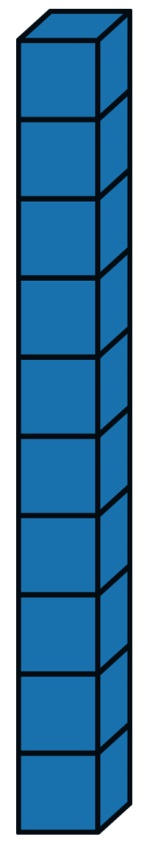 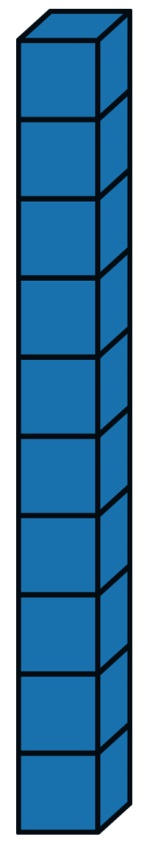 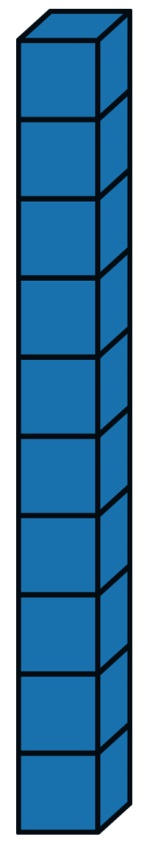 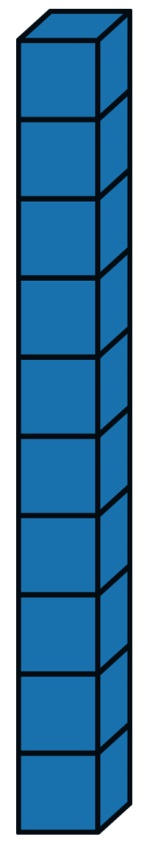 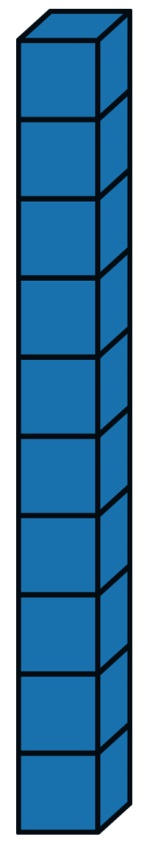 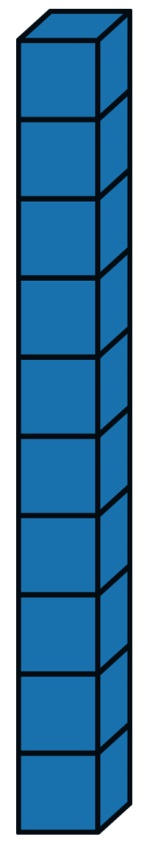 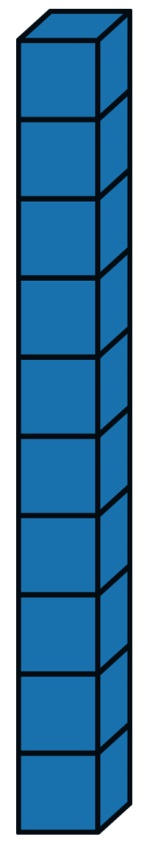 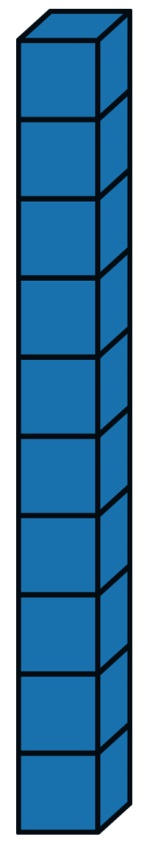 How many tens are in the difference?
				
		         


			80 – 50 = _____
 50
 30
20
10
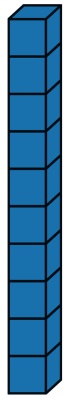 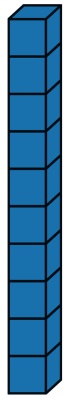 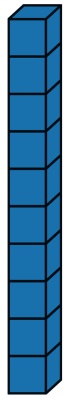 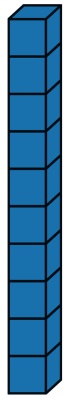 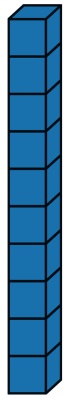 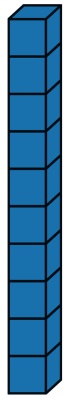 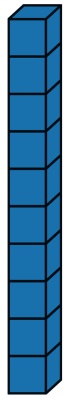 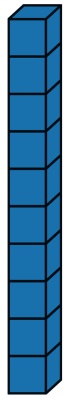 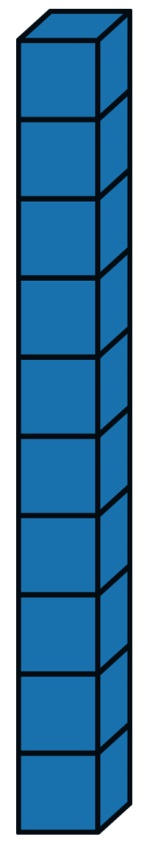 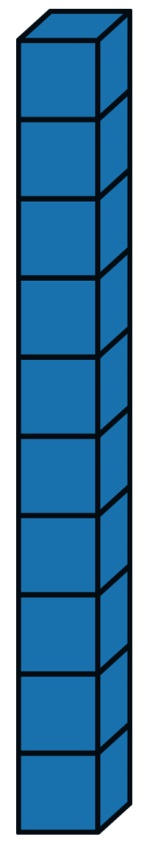 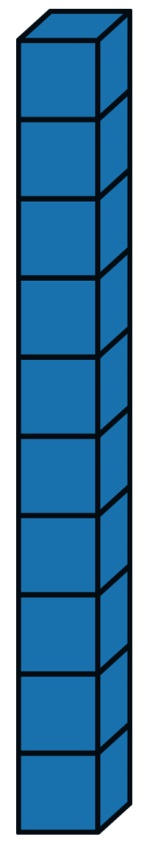 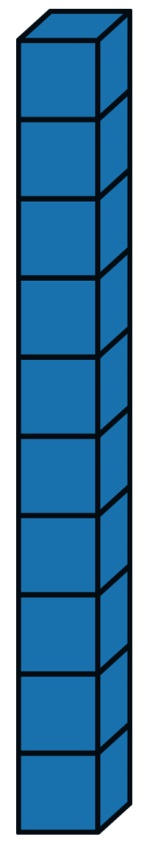 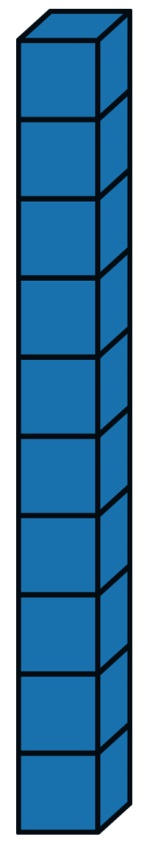 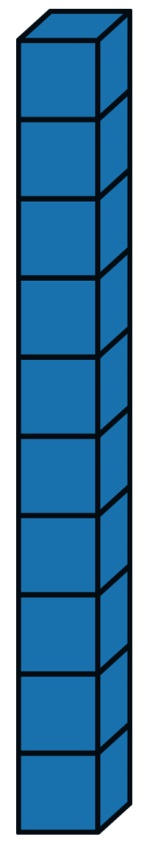 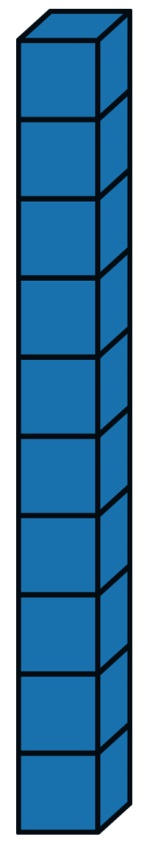 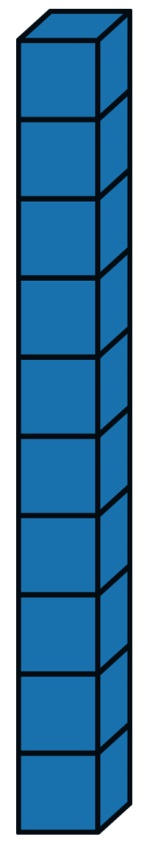 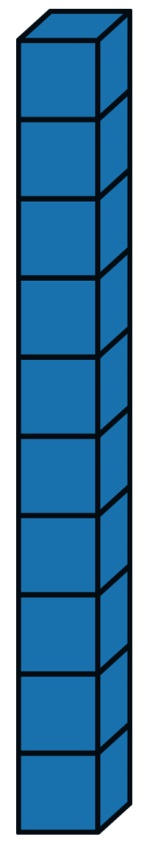 What is the difference?
				
		       70 – 10 = _____
 60
 80
70
6
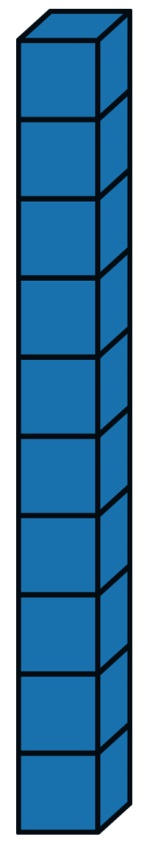 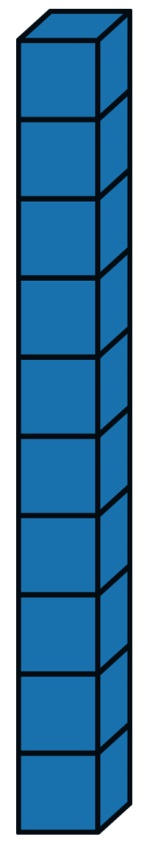 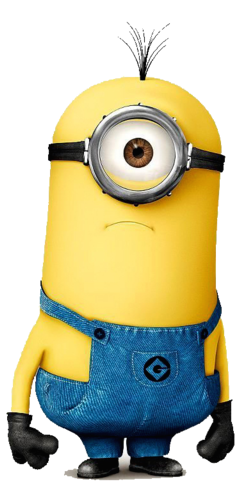 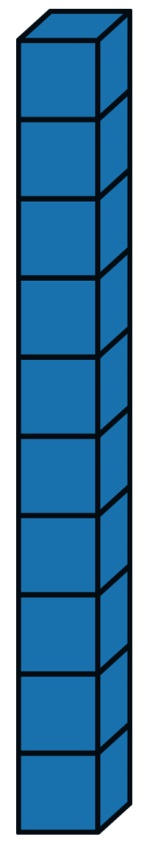 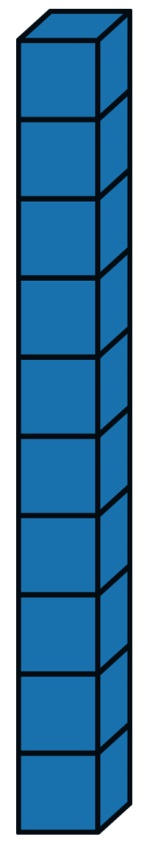 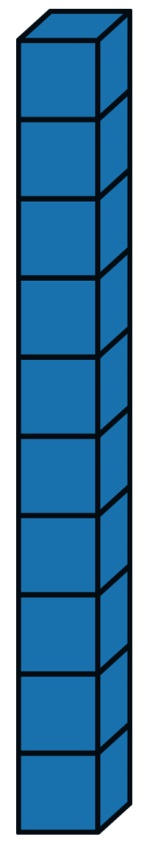 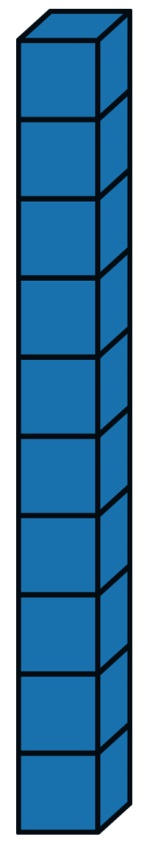 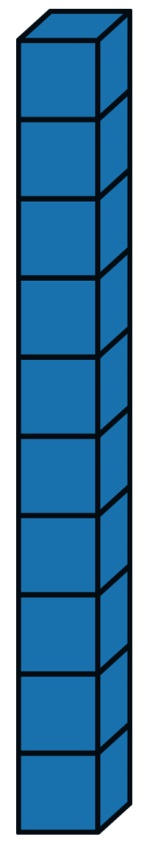 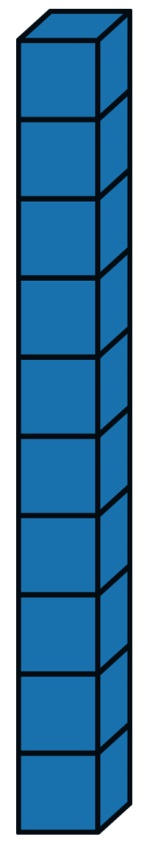 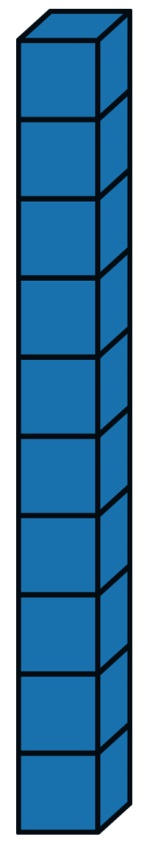 What is the sum?
				
		       14 + 10 = _____
 10
 14
21
24
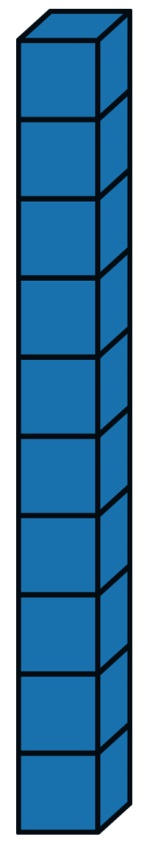 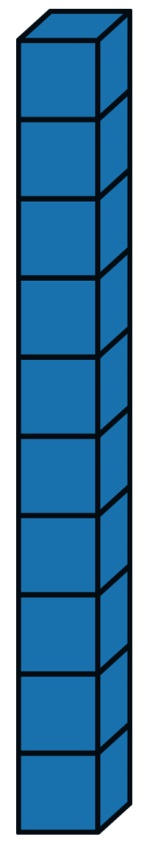 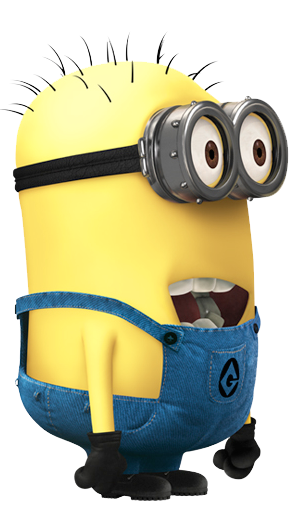 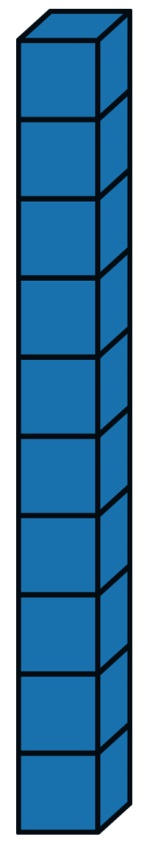 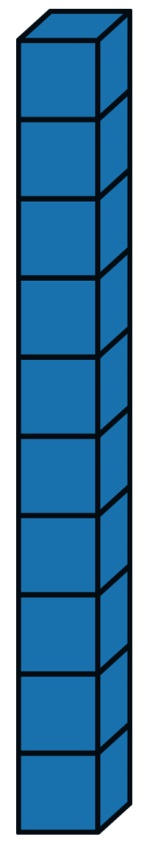 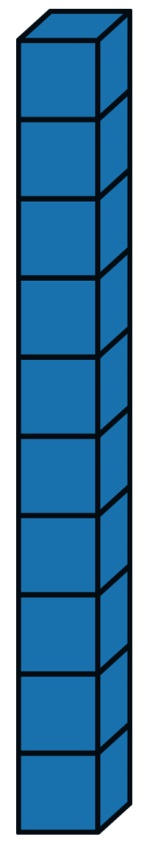 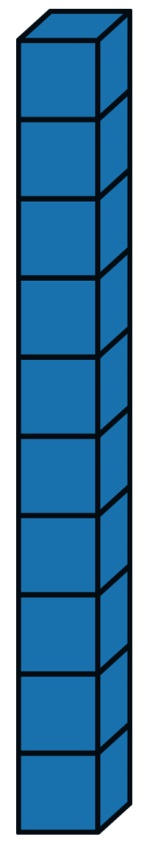 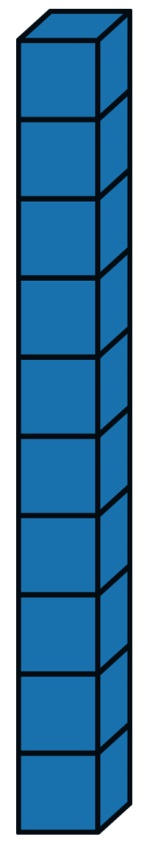 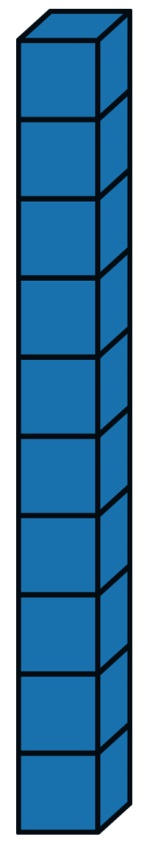 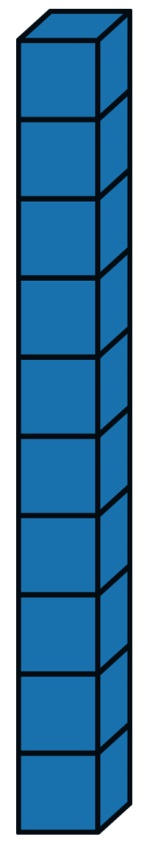 Count on by ones. What is the sum?
			13 + 5 = _____
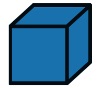 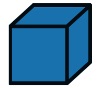 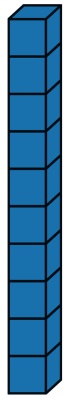 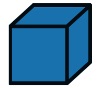 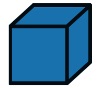 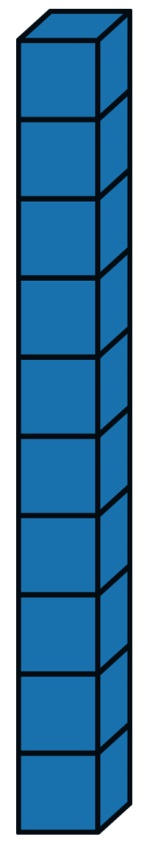 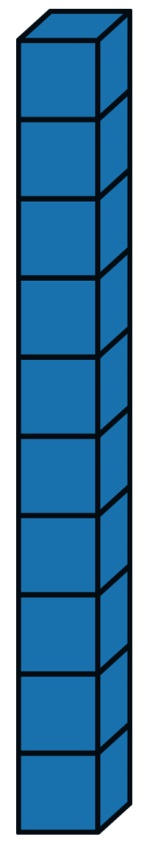 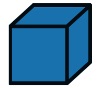 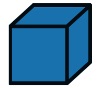 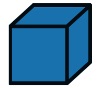 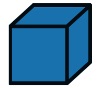 18
17
8
10
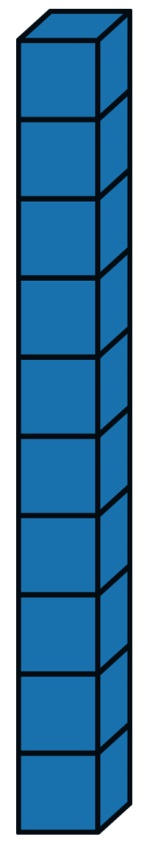 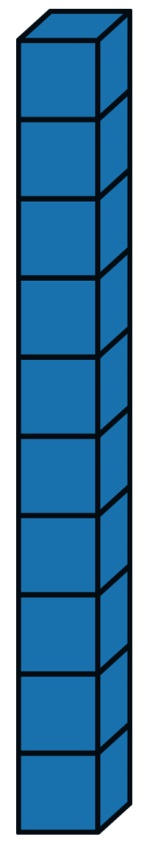 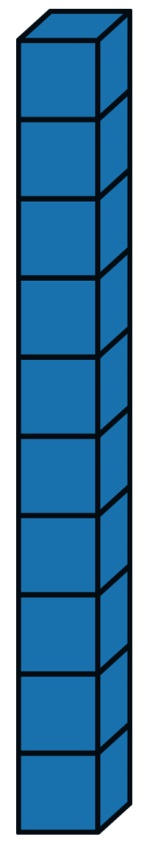 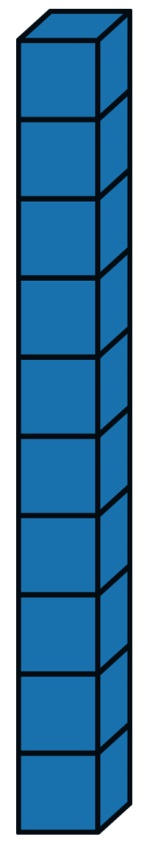 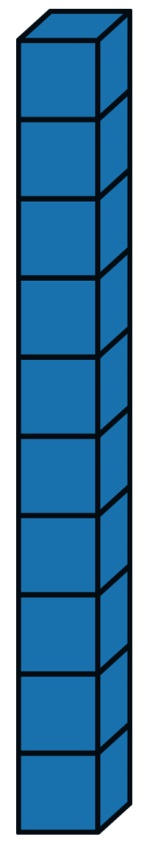 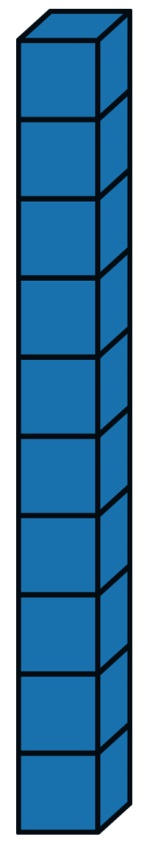 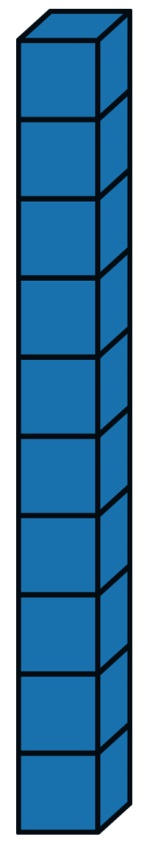 Count on by tens. What is the sum?
			42 + 30 = _____
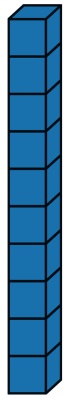 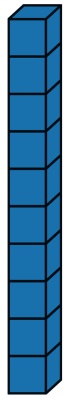 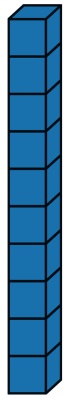 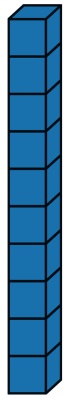 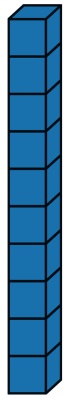 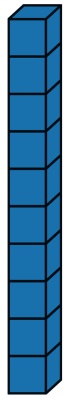 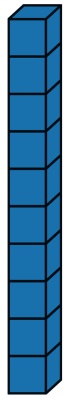 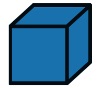 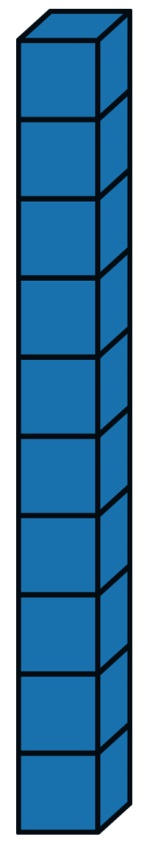 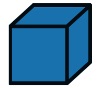 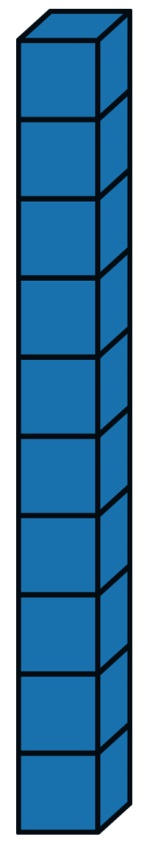 42
72
12
90
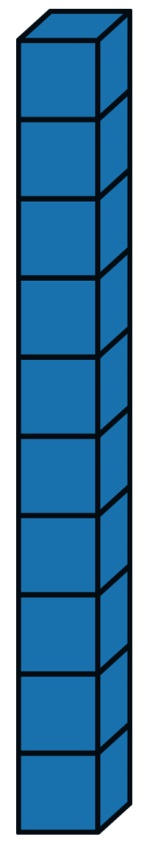 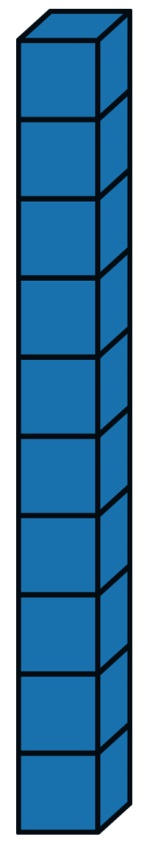 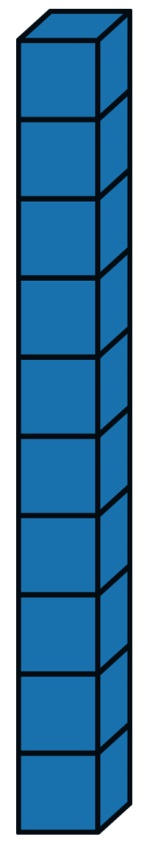 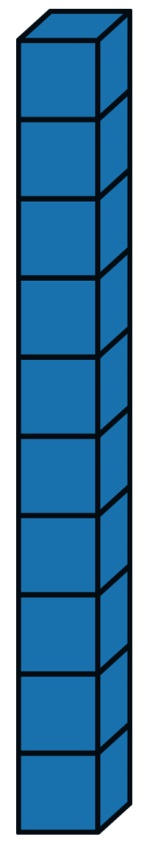 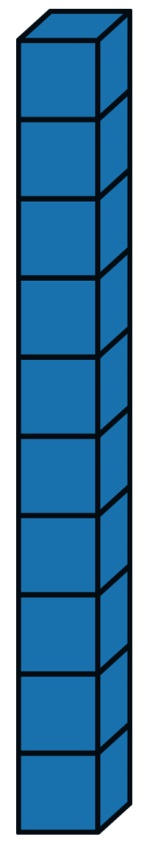 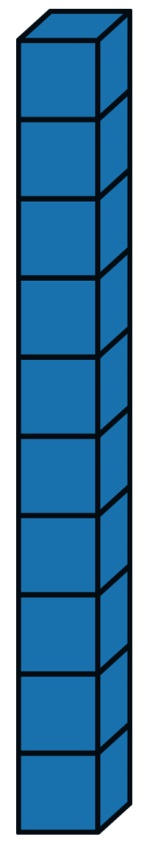 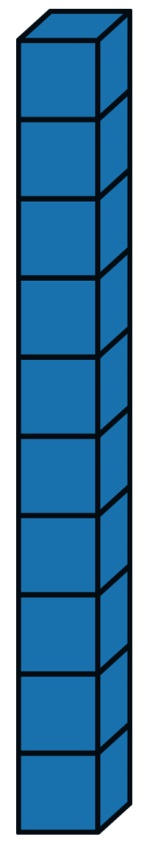 How many tens and ones are in the sum?

50 + 31= ____

_____ tens and _____ ones
81
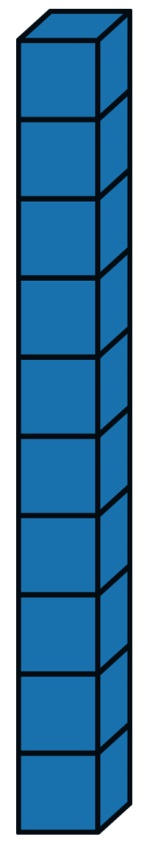 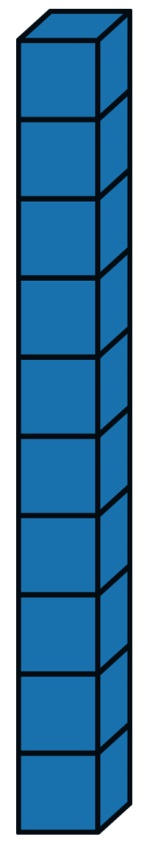 8
1
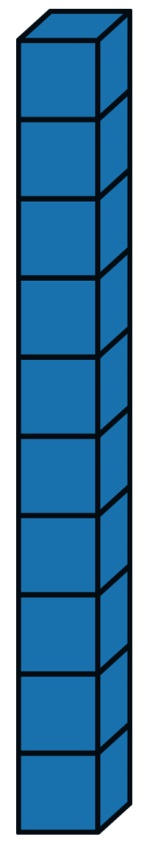 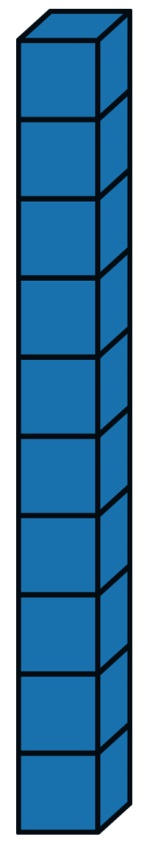 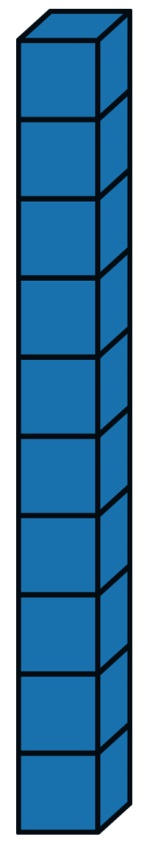 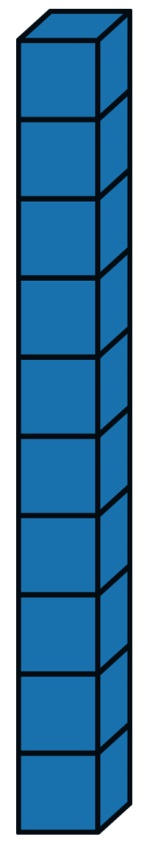 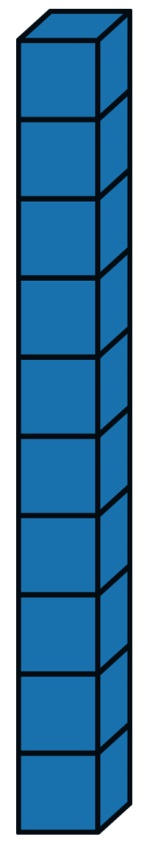 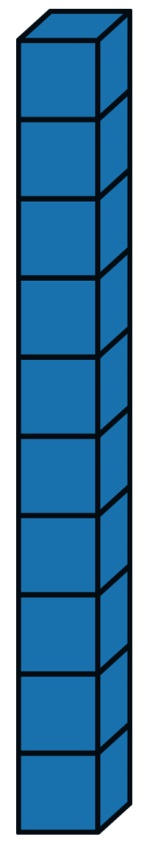 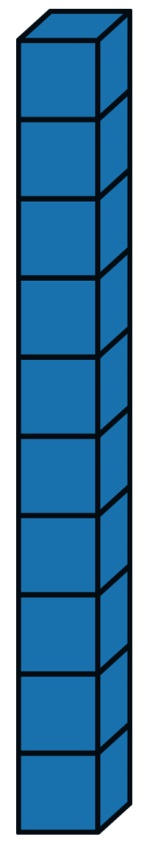 How many tens and ones are in the sum?

43 + 10= ____

_____ tens and _____ ones
53
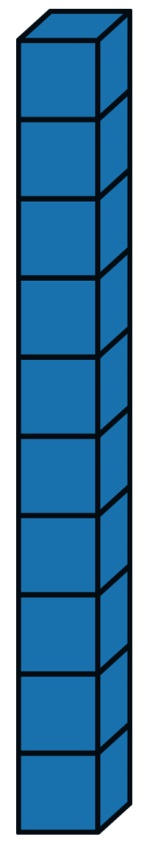 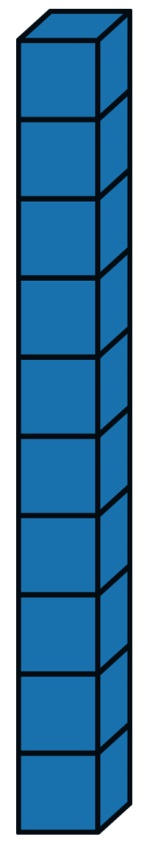 5
3
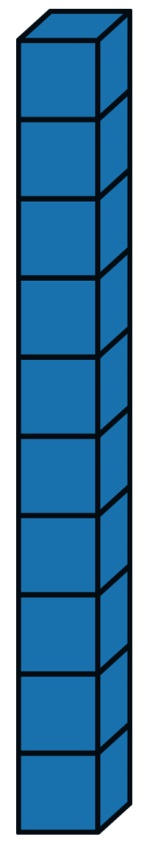 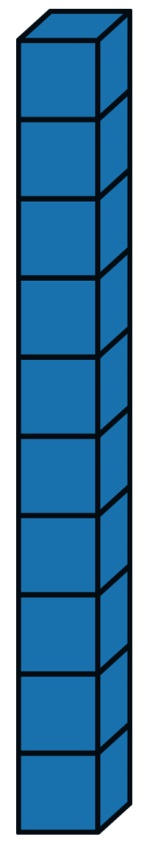 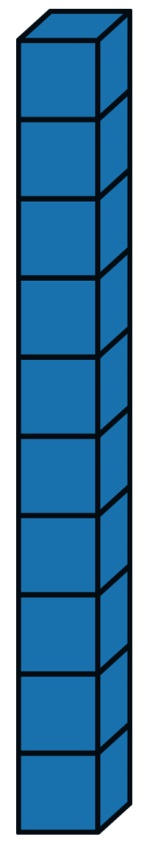 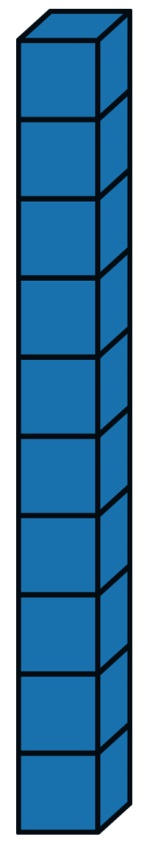 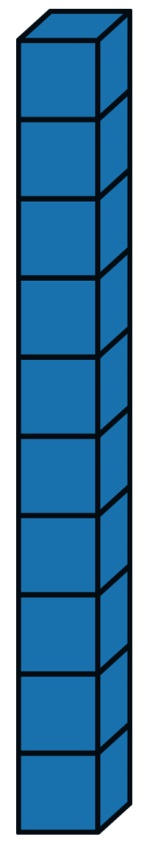 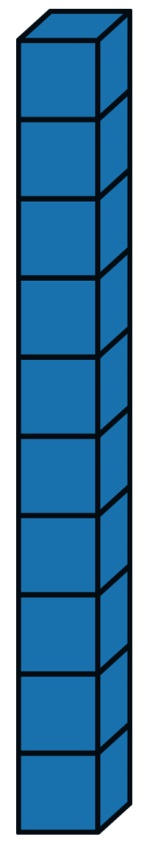 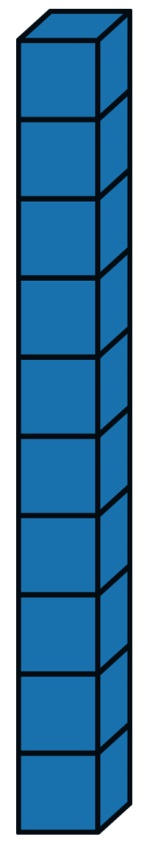 Shauntel has 10 flowers. She collects 12 more flowers. How many flowers does Shauntel have?

_____ flowers
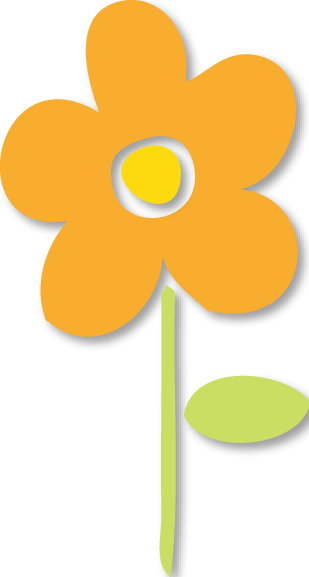 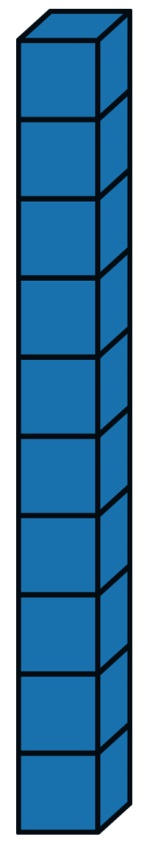 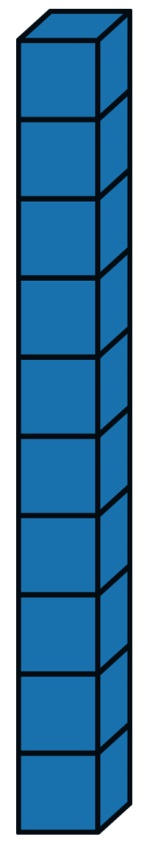 22
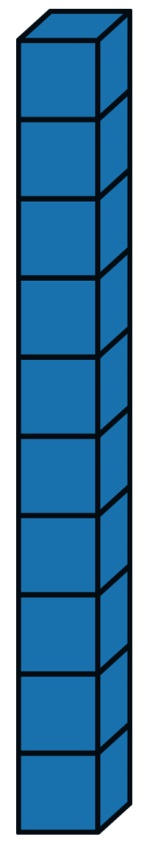 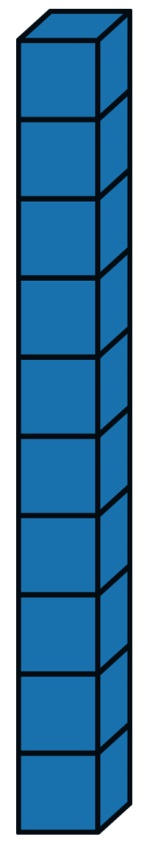 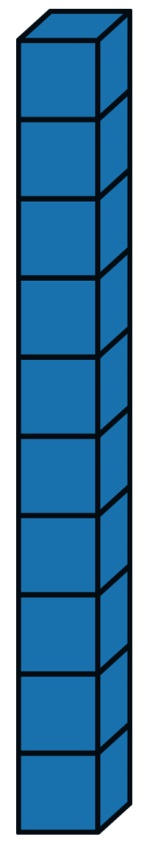 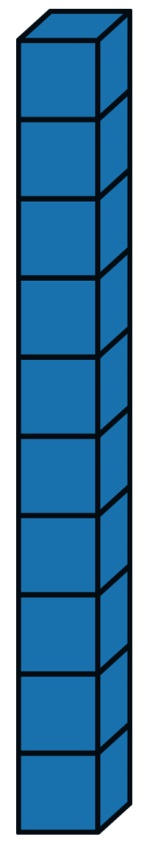 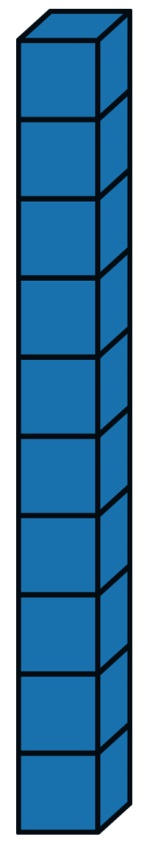 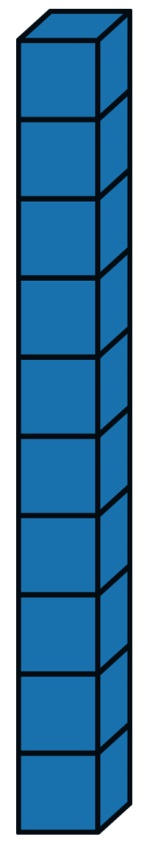 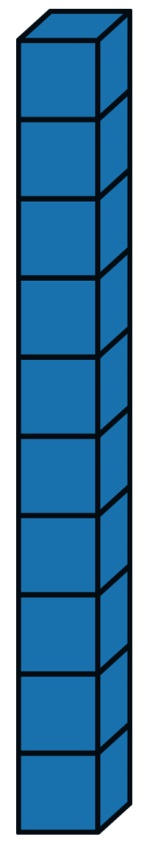 Kevin sees 15 worms. Bob sees 20 worms. How many worms do they see?

_____ worms
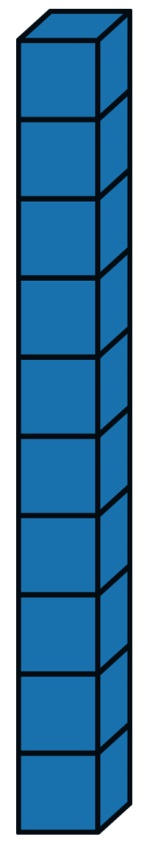 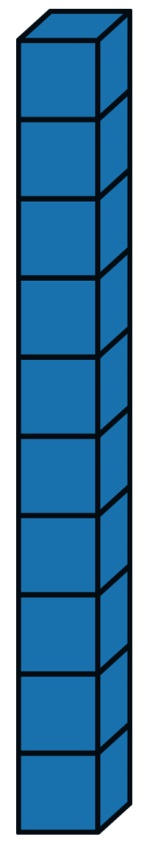 35
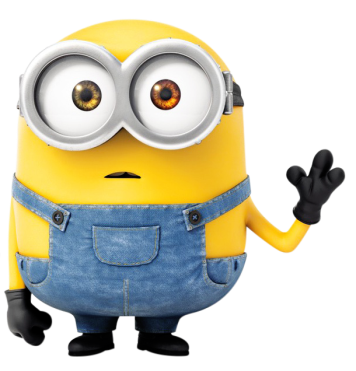 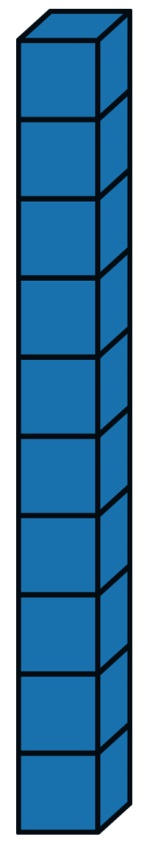 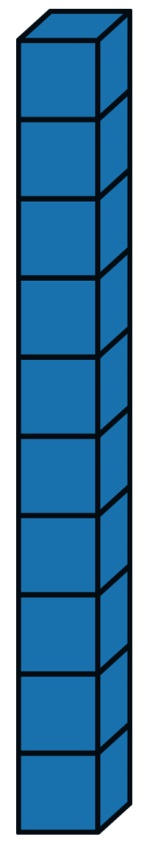 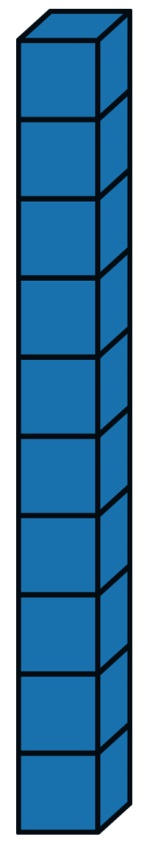 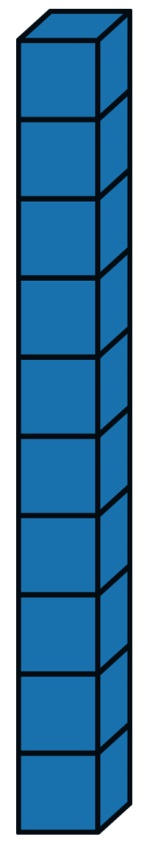 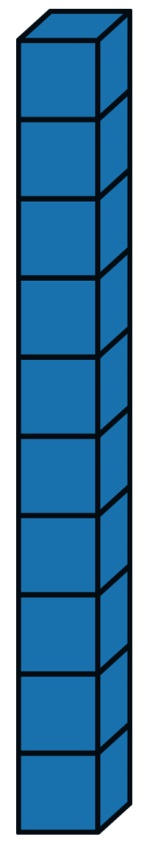 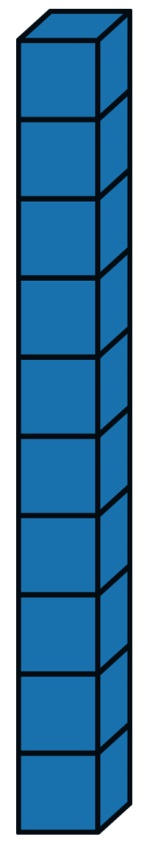 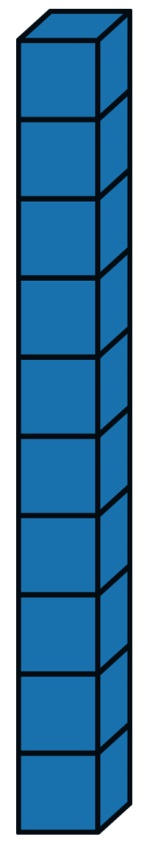 Use the hundred chart. Count on by ones. What is the sum?

45 + 4 = _____
49
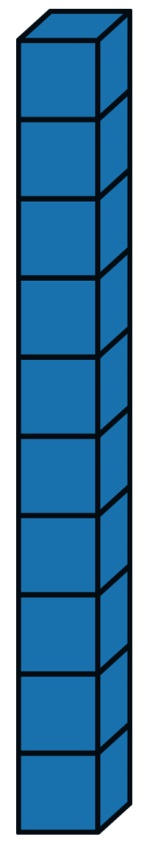 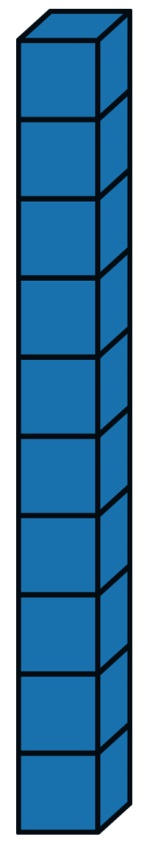 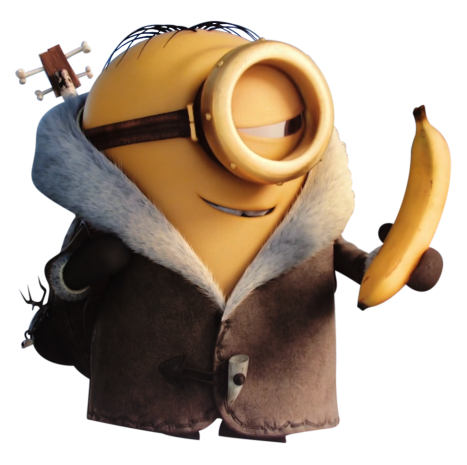 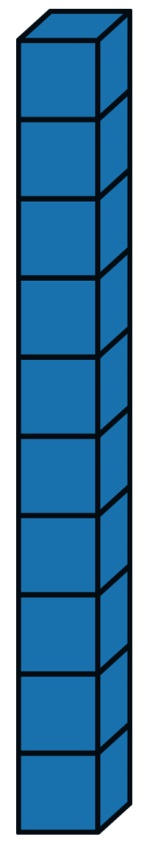 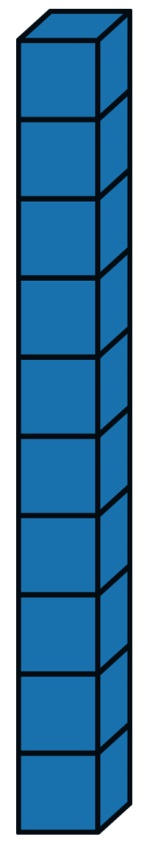 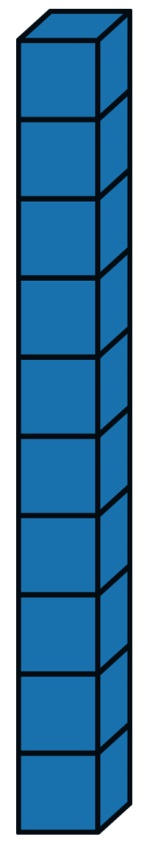 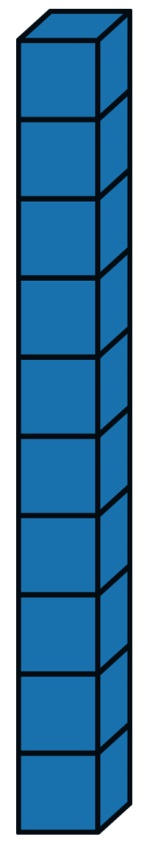 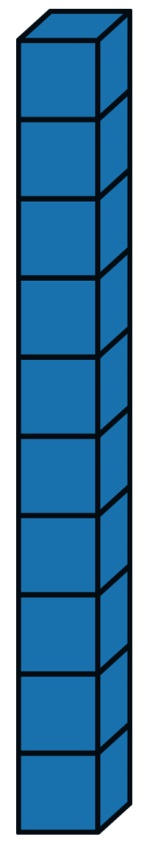 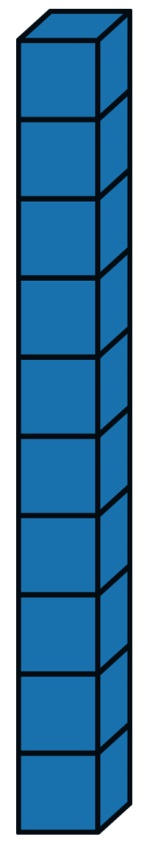 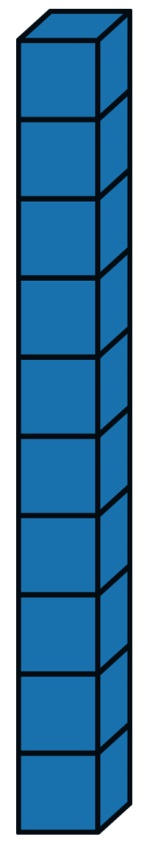 Use the hundred chart. Count on by tens. What is the sum?

23 + 30 = _____
53
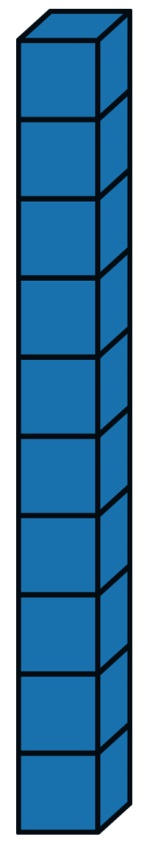 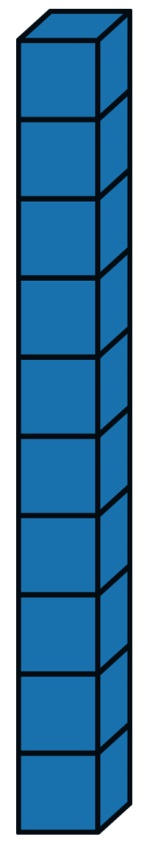 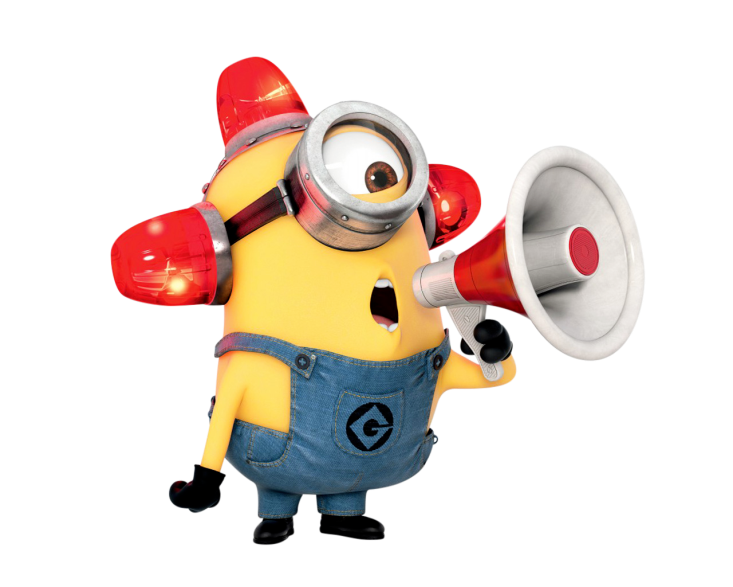 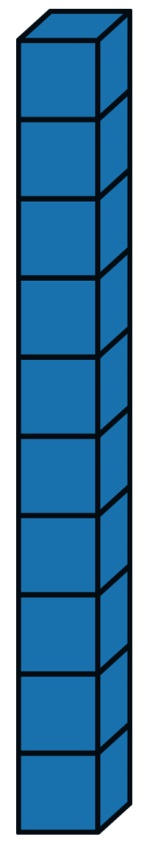 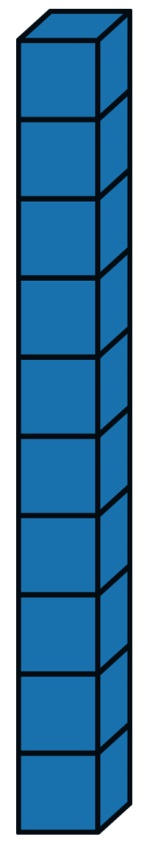 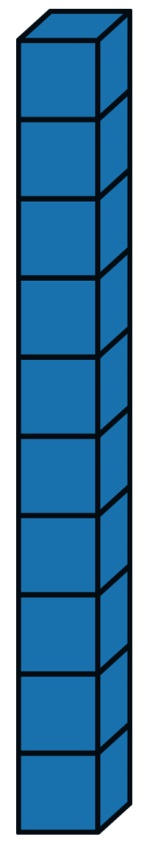 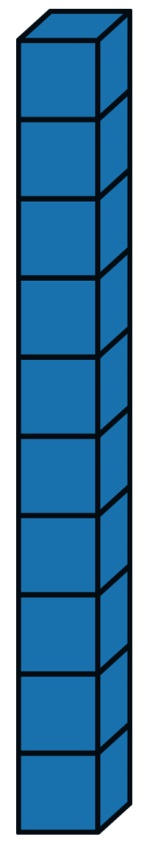 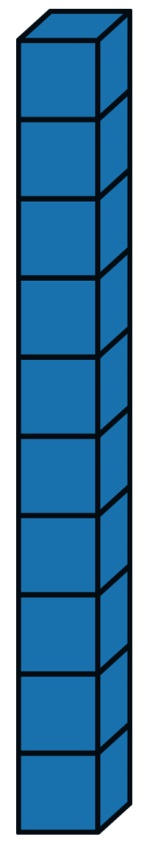 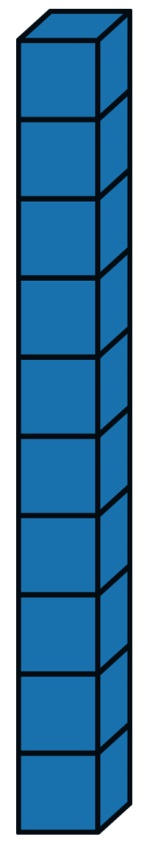 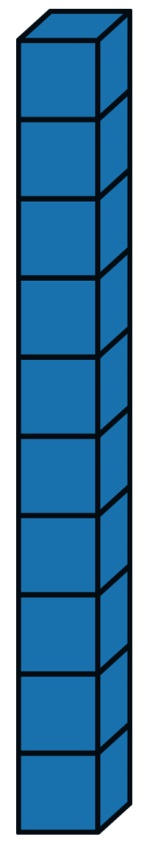 Make a ten. What is the sum?

18 + 5 = _____
23
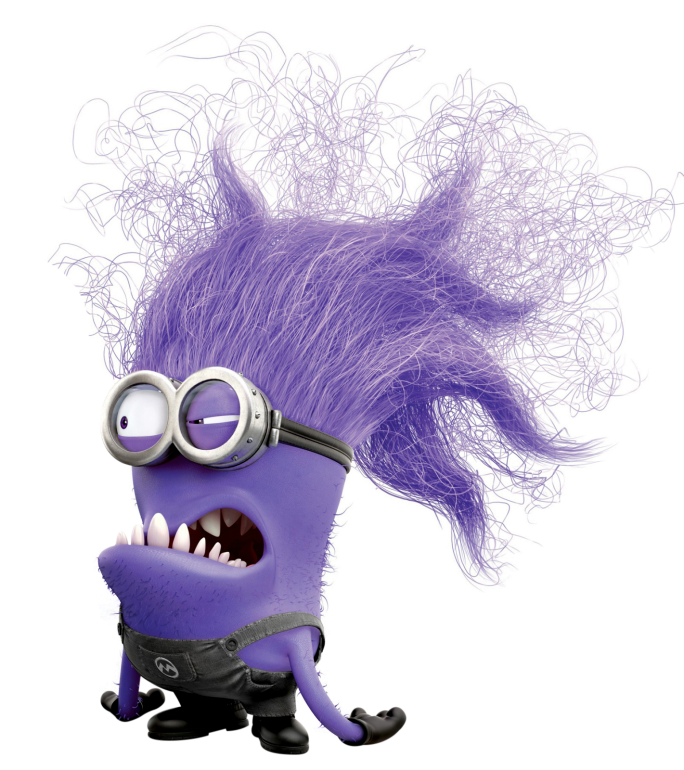 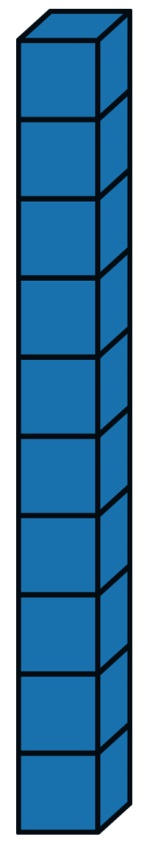 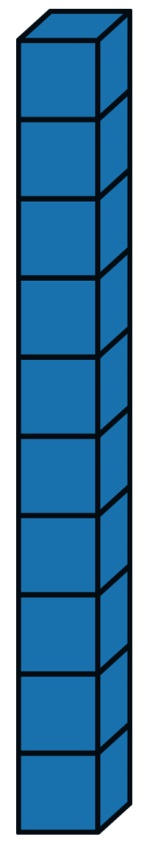 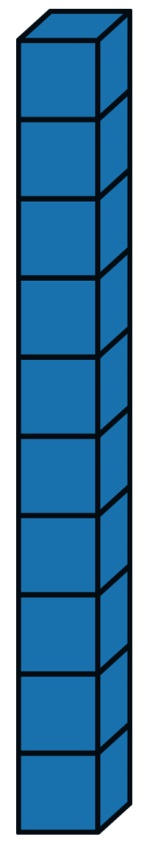 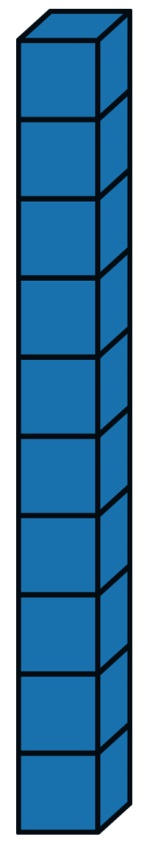 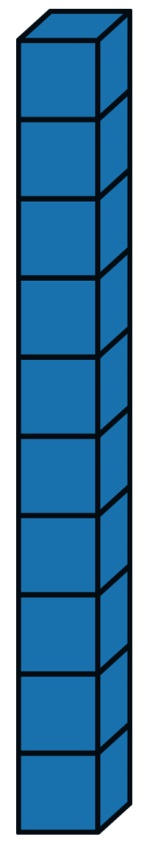 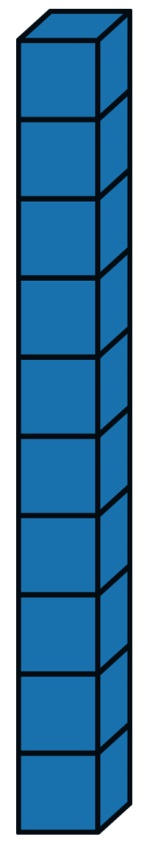 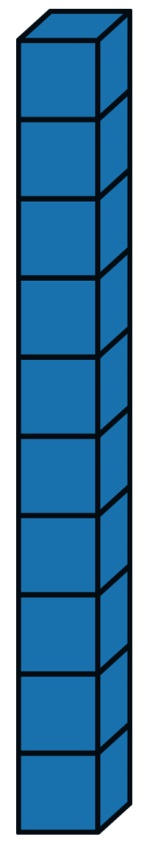 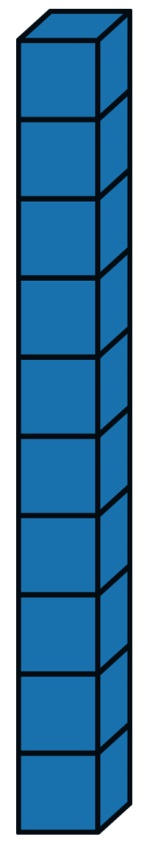 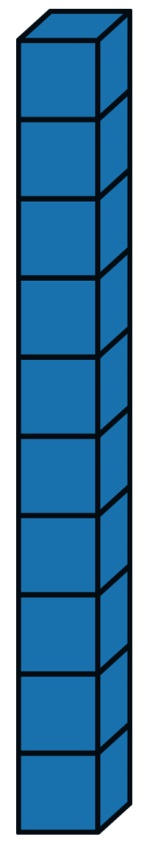 Make a ten. What is the sum?

66 + 8 = _____
74
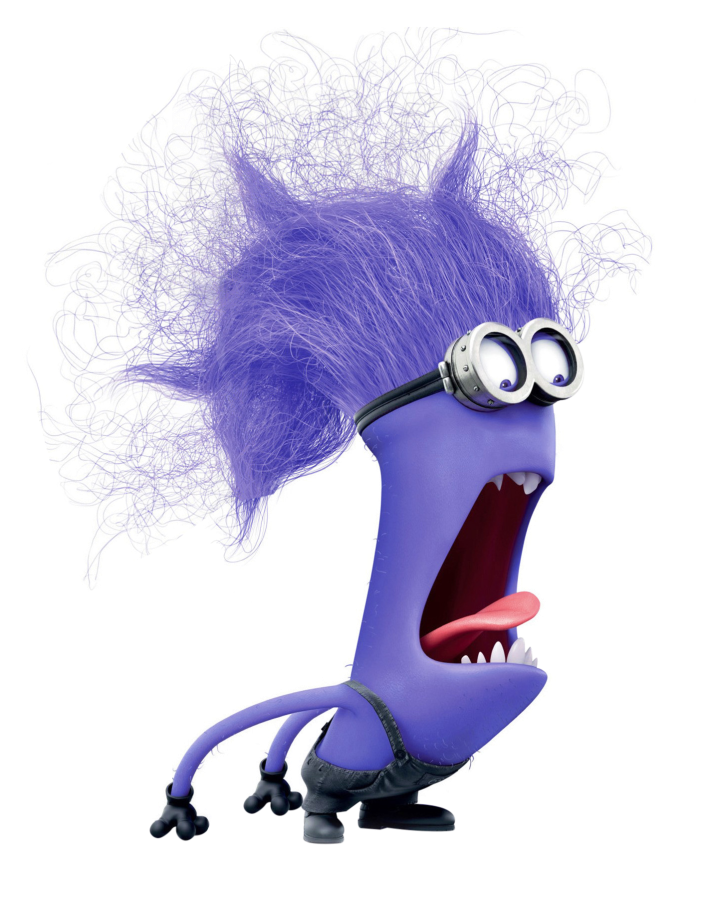 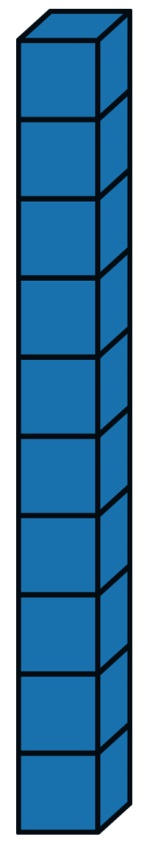 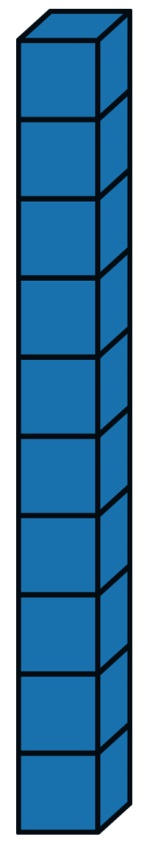 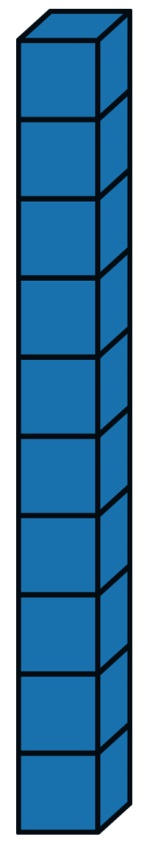 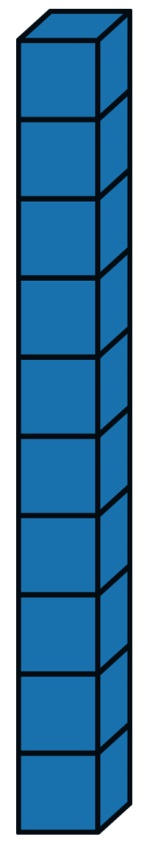 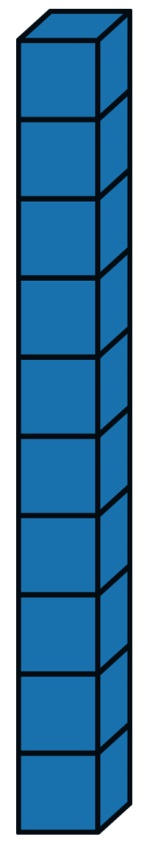 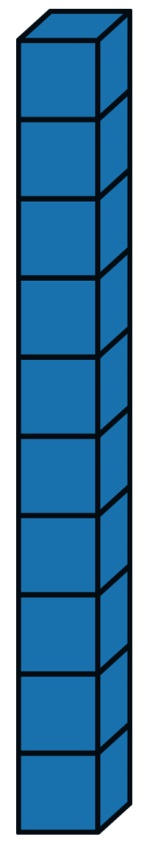 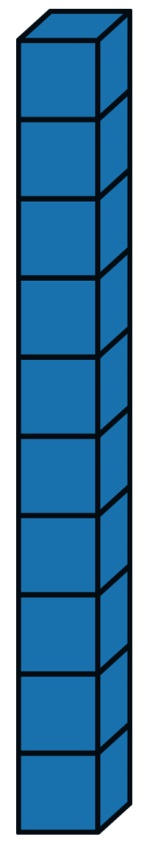 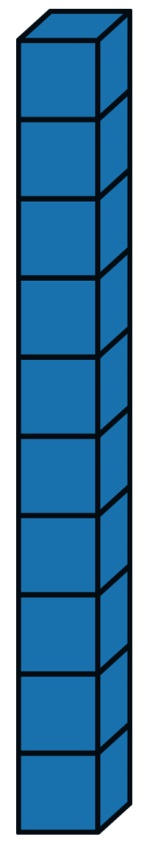 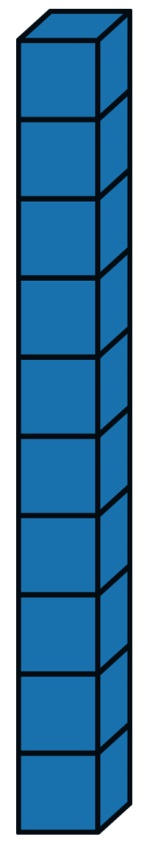 What is the sum?

  40
+ 24
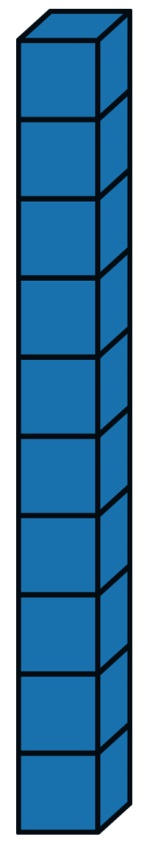 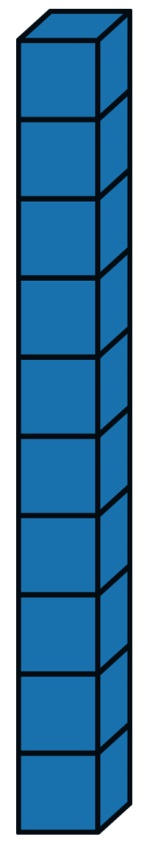 64
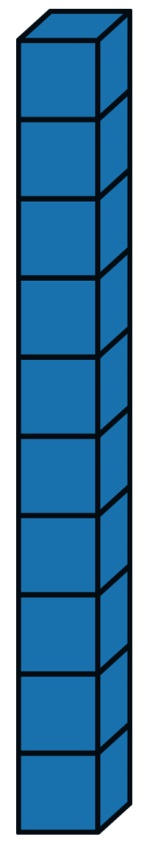 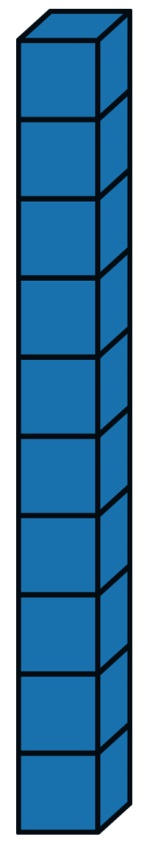 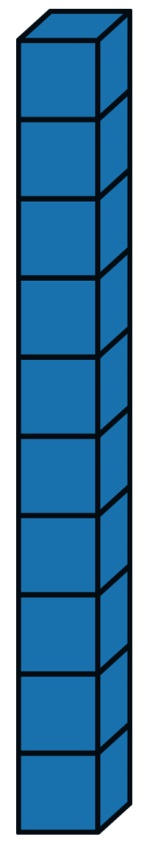 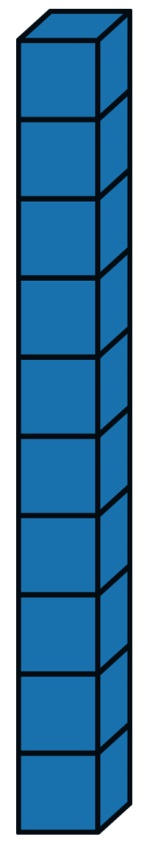 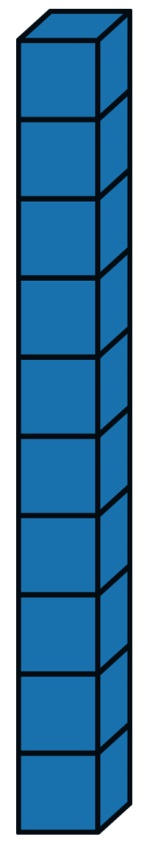 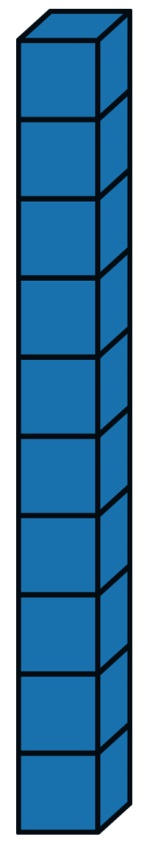 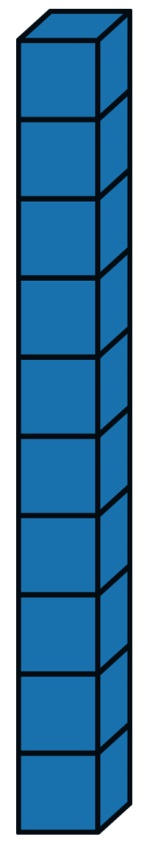 What is the difference?

  24
-  2
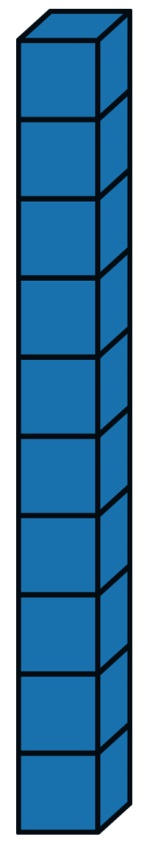 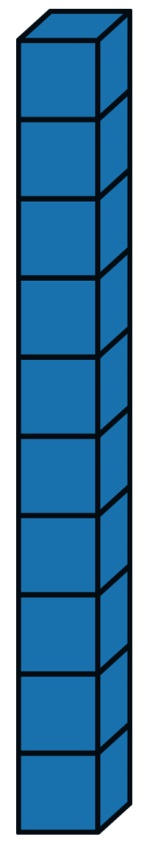 22
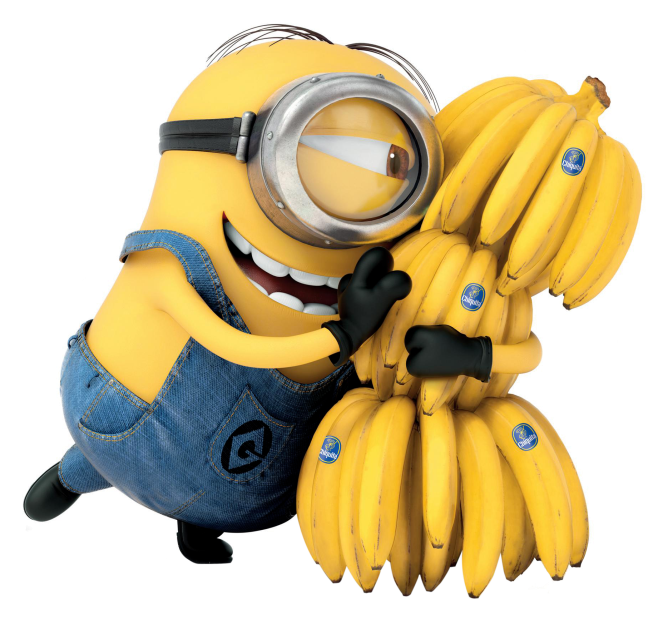 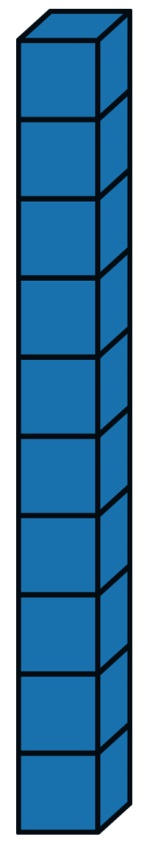 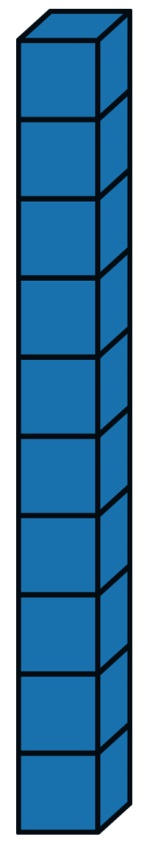 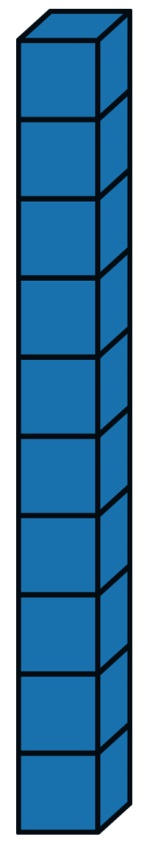 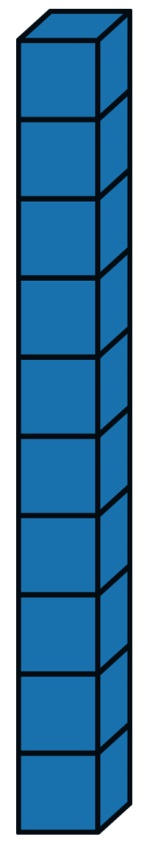 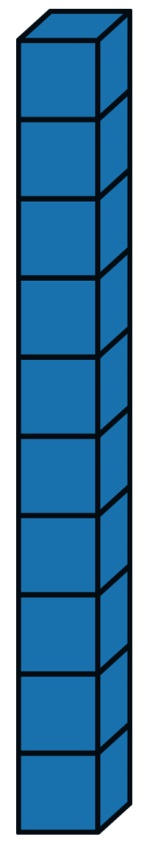 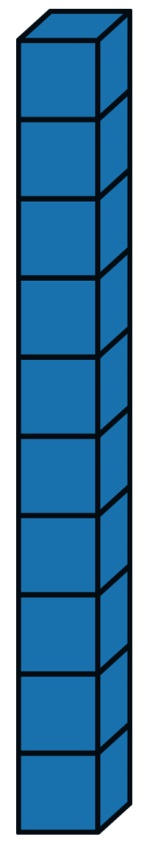 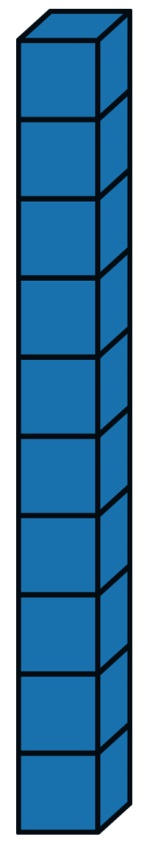 Video Clip:
Ninja Turtles
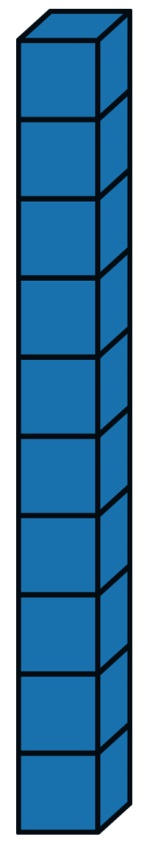 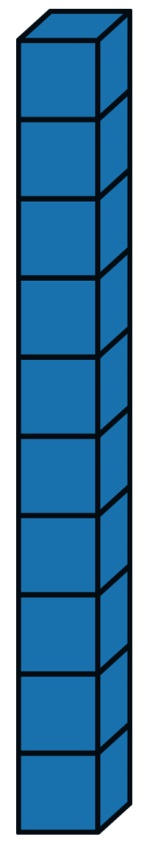